Daniel 6 – Trust in a Den of Despair
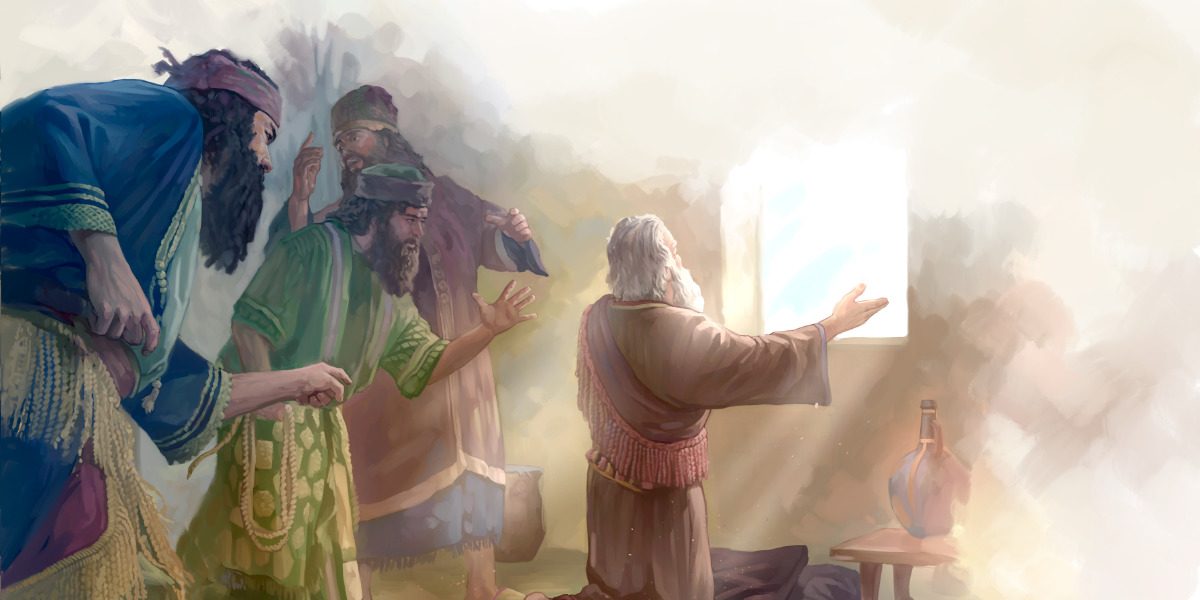 Preached by Manik Corea at Crossroads International Church Singapore • CICFamily.comUploaded by Dr. Rick Griffith • Jordan Evangelical Theological SeminaryFiles in many languages for free download at BibleStudyDownloads.org
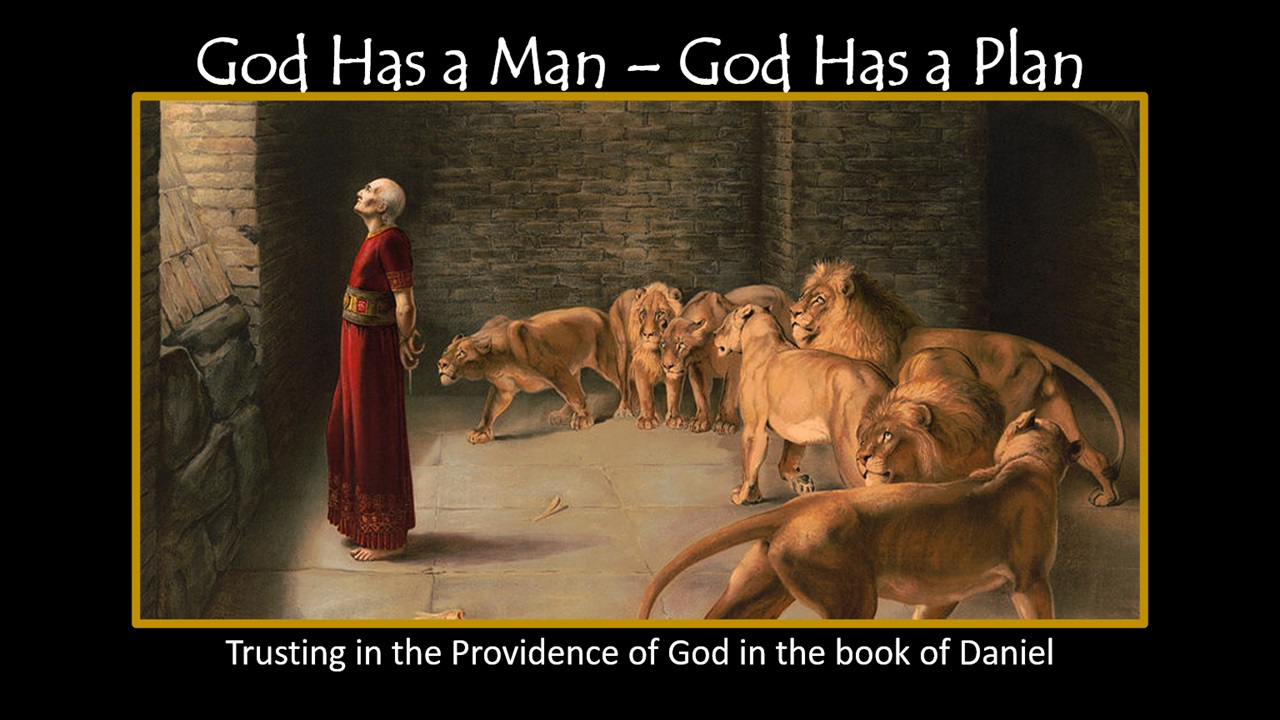 God has a Man – God has a Plan.
The Book of Daniel So far….

Daniel 1 – I Won’t Compromise A Little
Daniel 2 – God is in Control of the Future
Daniel 3 – I Stand on God’s Word
Daniel 4 – Learning the Truth About the Most  
               High God
Daniel 5 – Walk Humbly Before God
Daniel 6 – Trust in a Den of Despair
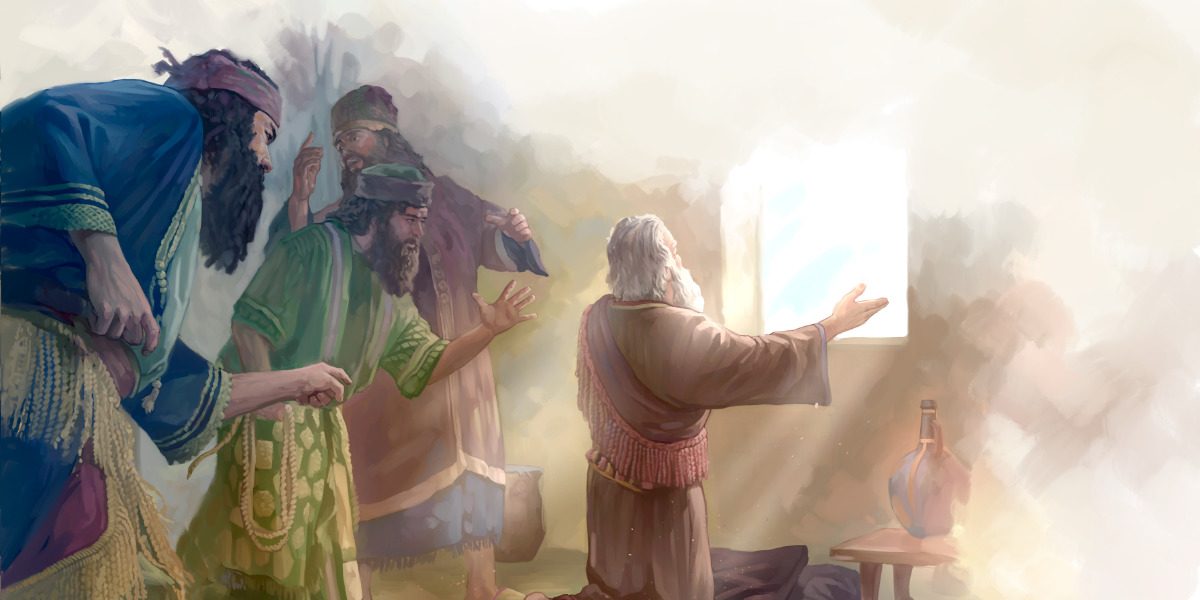 God has a Man – God has a Plan.
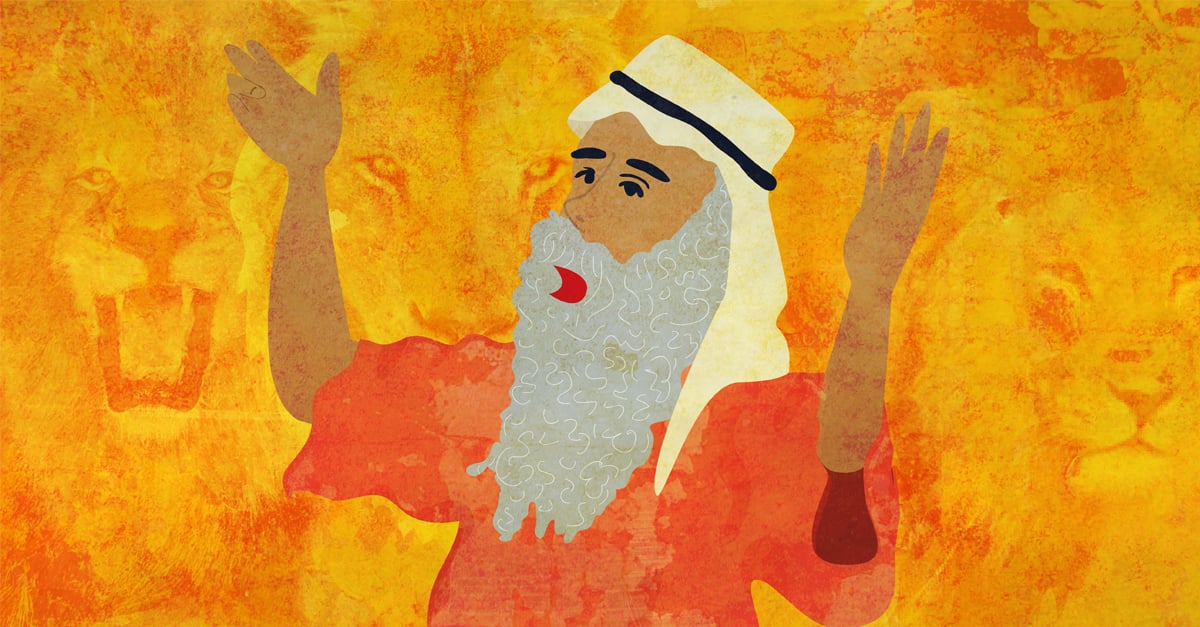 Part 1: Dan 6:1-5 – The Setting

Vs 1 – Darius the Mede is real!
Vs 1-2 – Daniel appointed to leadership.
Vs 3 – “an excellent spirit was in (Daniel)”
Vs 4 – Others were jealous but Daniel was faultless. 
We are likewise to live as blameless before the world.
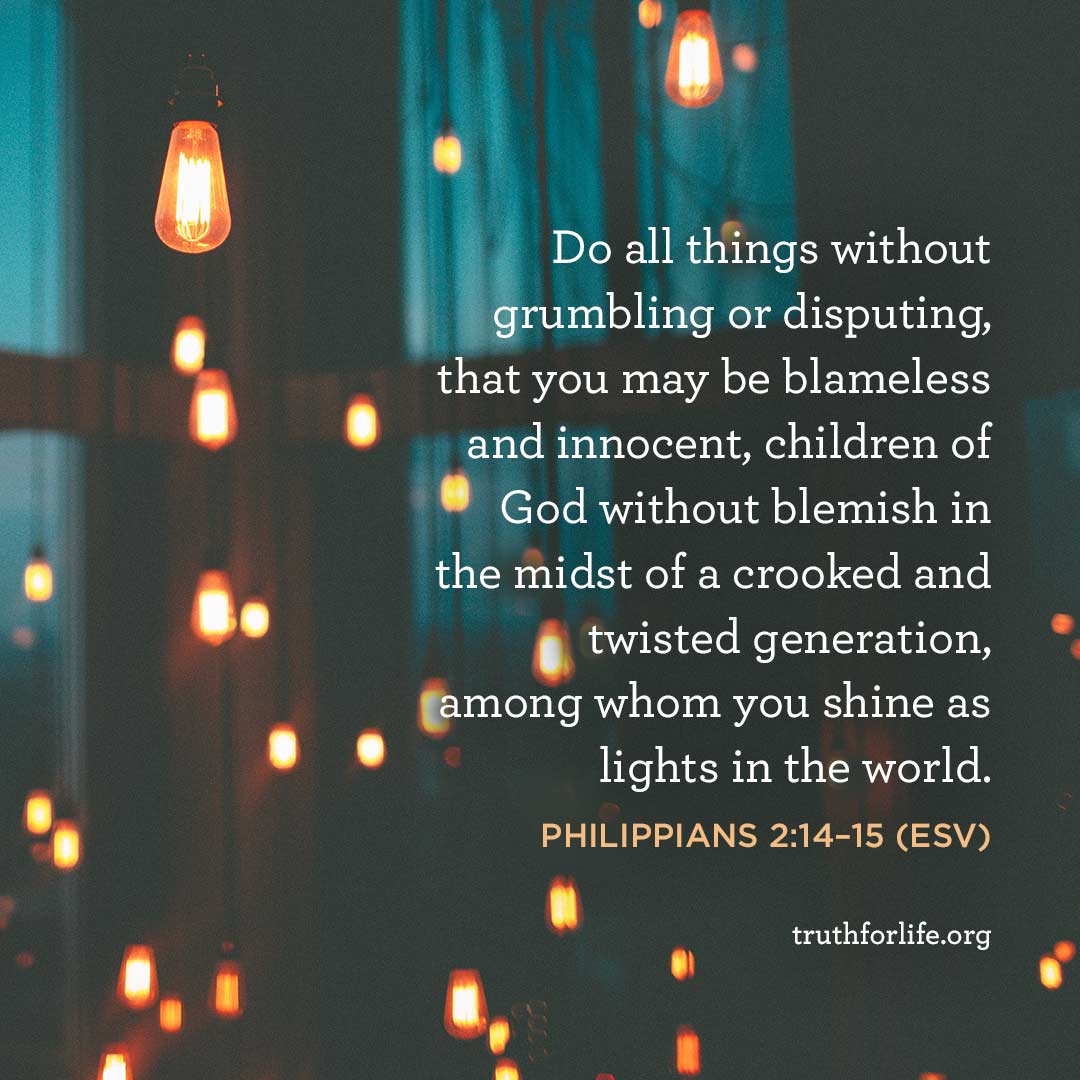 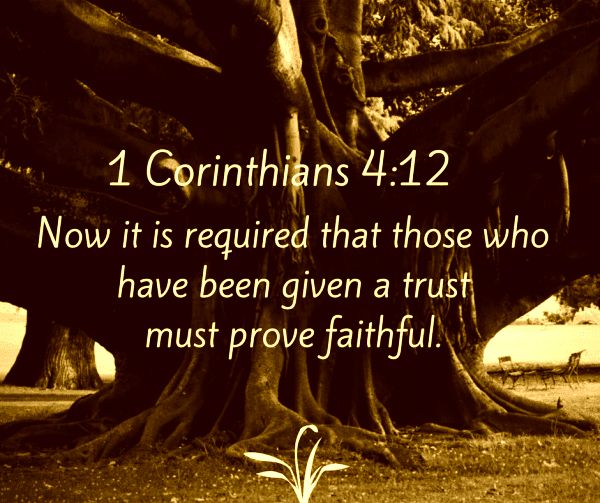 God has a Man – God has a Plan.
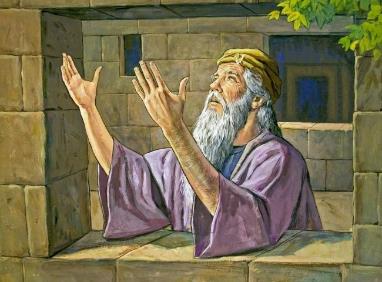 Part 2: Dan 6:6-15 – The Trap

Vs 6   – High officials and satraps joined
	      together against Daniel
Vs 10 – “When Daniel knew….he got down on 	  	his knees.... and prayed.”
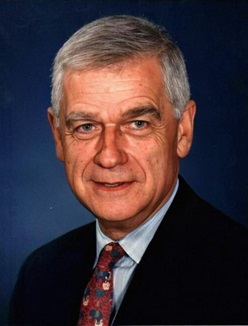 Senator Mark Hatfield, US politician
A daily relationship with God in prayer helps us not to confuse our will with His will. Any person in public life who thinks he can "go it alone" is tragically mistaken. No one has enough love, enough concern, enough humility, enough strength, enough courage. In an individual's friendship with God, there comes each day the humility of having fallen short, the joy of being forgiven, and the strength of being renewed.
God has a Man – God has a Plan.
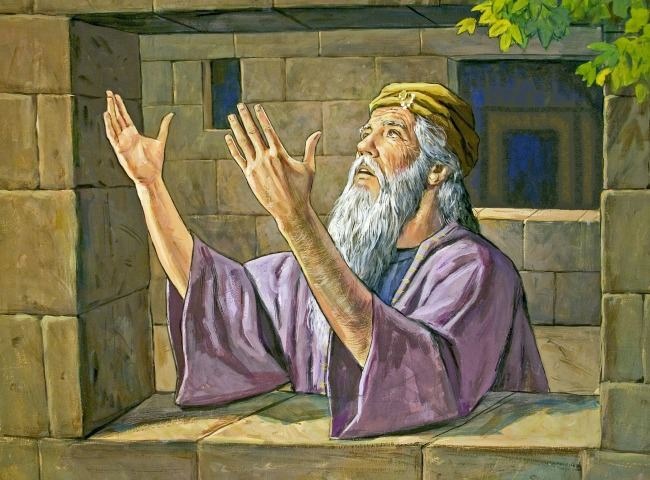 Part 2: Dan 6:6-15 – The Trap

Vs 6   – High officials and satraps joined
	      together against Daniel.
Vs 10 – “When Daniel knew….he prayed.”
	   - ”windows opened towards Jerusalem 			(see 1 Kings 8:46-52).
	   -  ”…gave thanks before his God, as he 		had done so previously.” (see Phil 4:6).
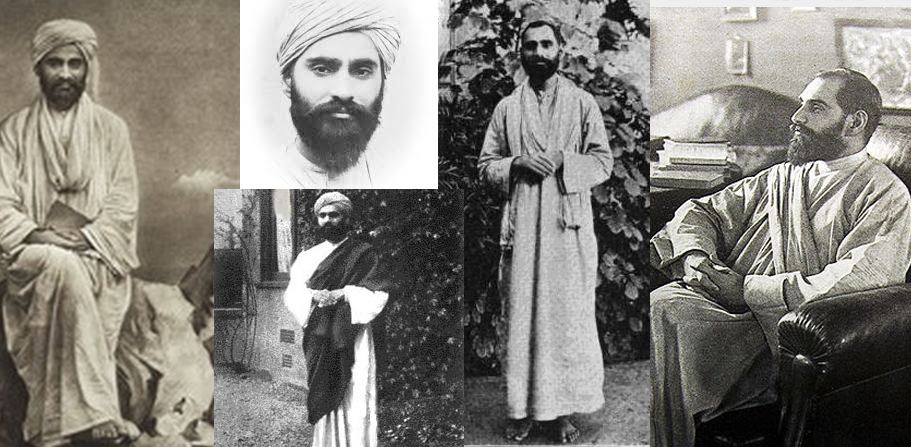 Sadhu Sundar Singh
God has a Man – God has a Plan.
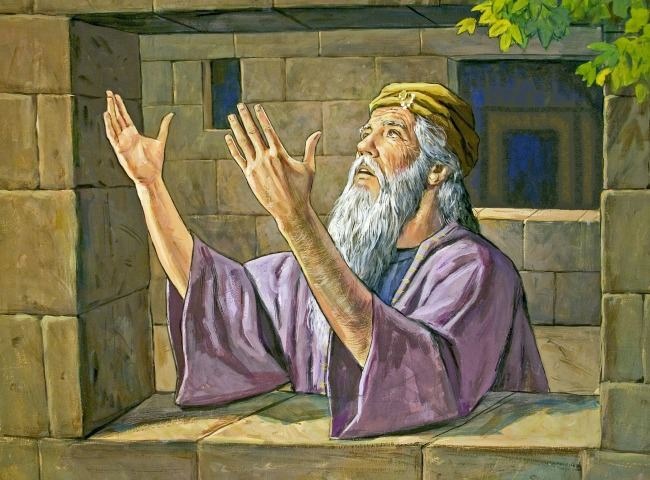 Part 2: Dan 6:6-15 – The Trap

Vs 11 – “Making petition and plea before
		his God.”
Vs 13 – Daniel is accused as a foreigner.
Vs 14 – Irony of the king not being able to 		      save Daniel. Only God can.
God has a Man – God has a Plan.
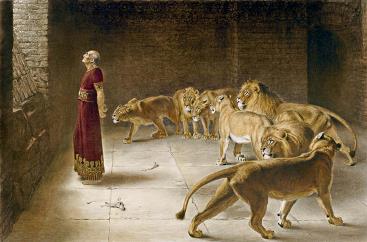 Part 3: Dan 6:16-18 – The Den

Vs 16 – The king tells Daniel that he hopes his God, whom he serves continually, will deliver him.
Vs 17 – Stone laid across the den and sealed.Daniel was assumed to be as good as dead.
God has a Man – God has a Plan.
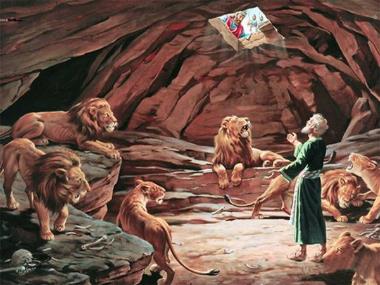 Part 4: Dan 6:19-24 – The Deliverance

Vs 19 – At the break of day, the king rushes to see	if Daniel survived.
Vs 22 – “My God sent his angel and shut the lions’ mouth.”
Vs 23 – Daniel was not harmed ”because he trusted in his God.”
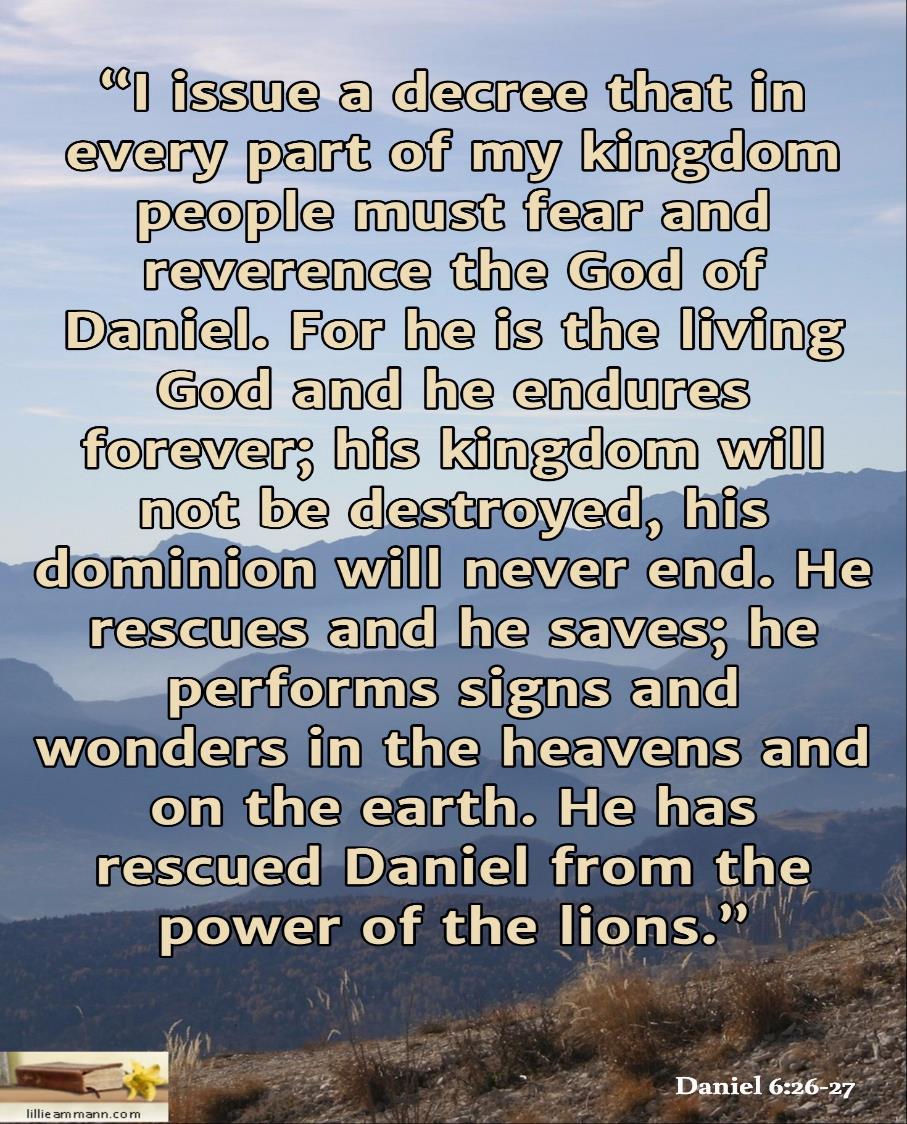 God has a Man – God has a Plan.
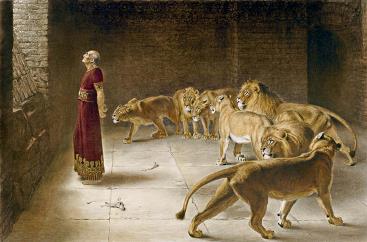 Take-aways

Develop holy habits for the day of trouble.
God has a Man – God has a Plan.
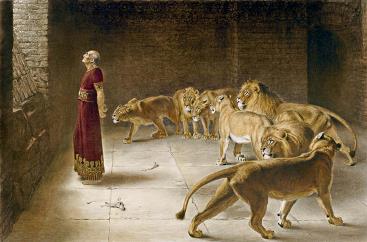 Take-aways

Develop holy habits for the day of trouble.
Make prayer your first response to every trial and trouble.
Trust God even when things go south!
Black
Get this presentation and handout for free!
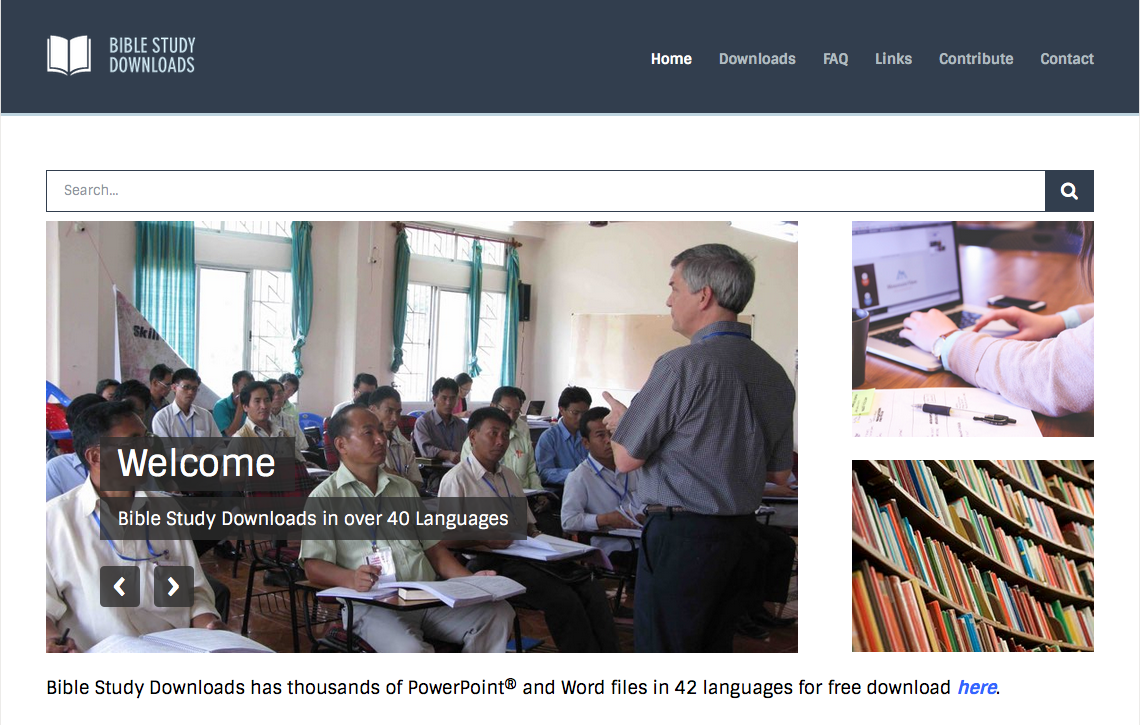 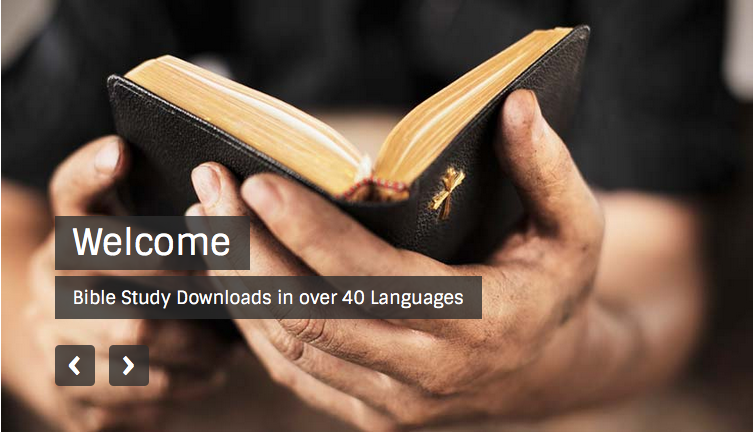 OT Preaching link at BibleStudyDownloads.org
[Speaker Notes: OT Preaching (op)]